#QualitySocialServices
Welcome!
We will begin shortly
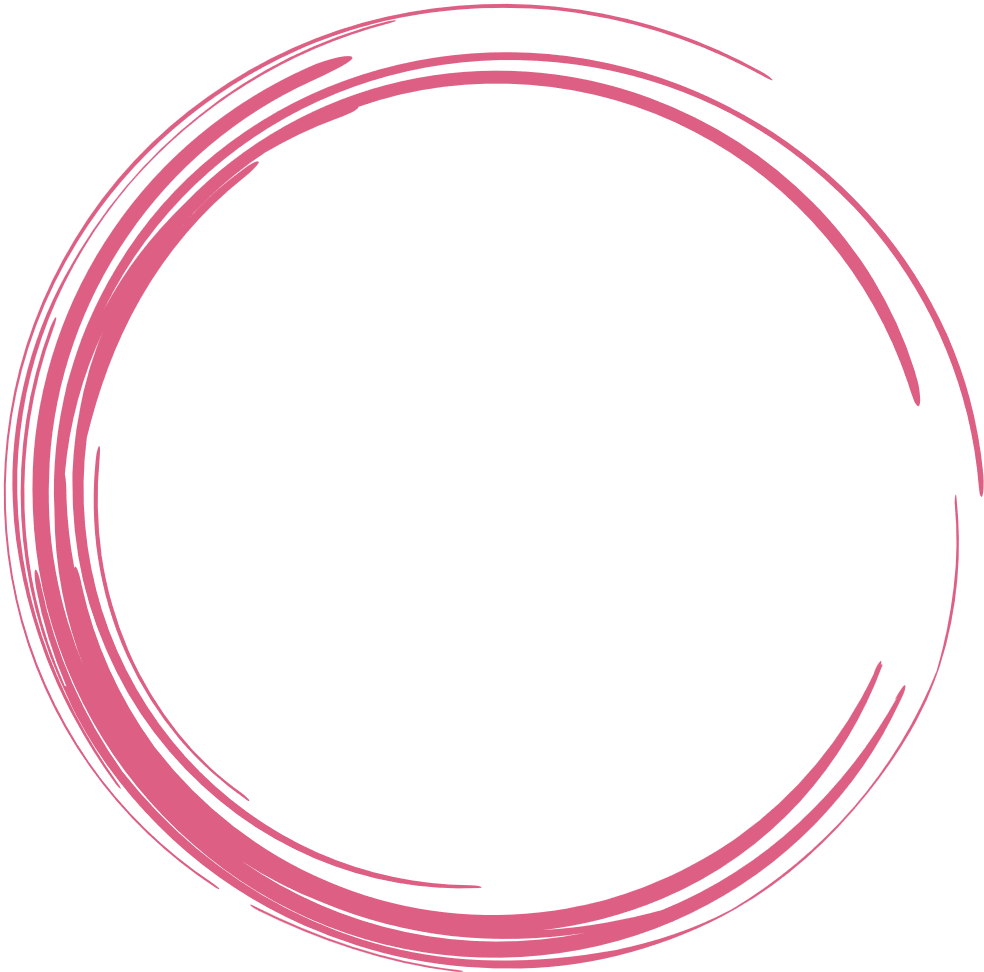 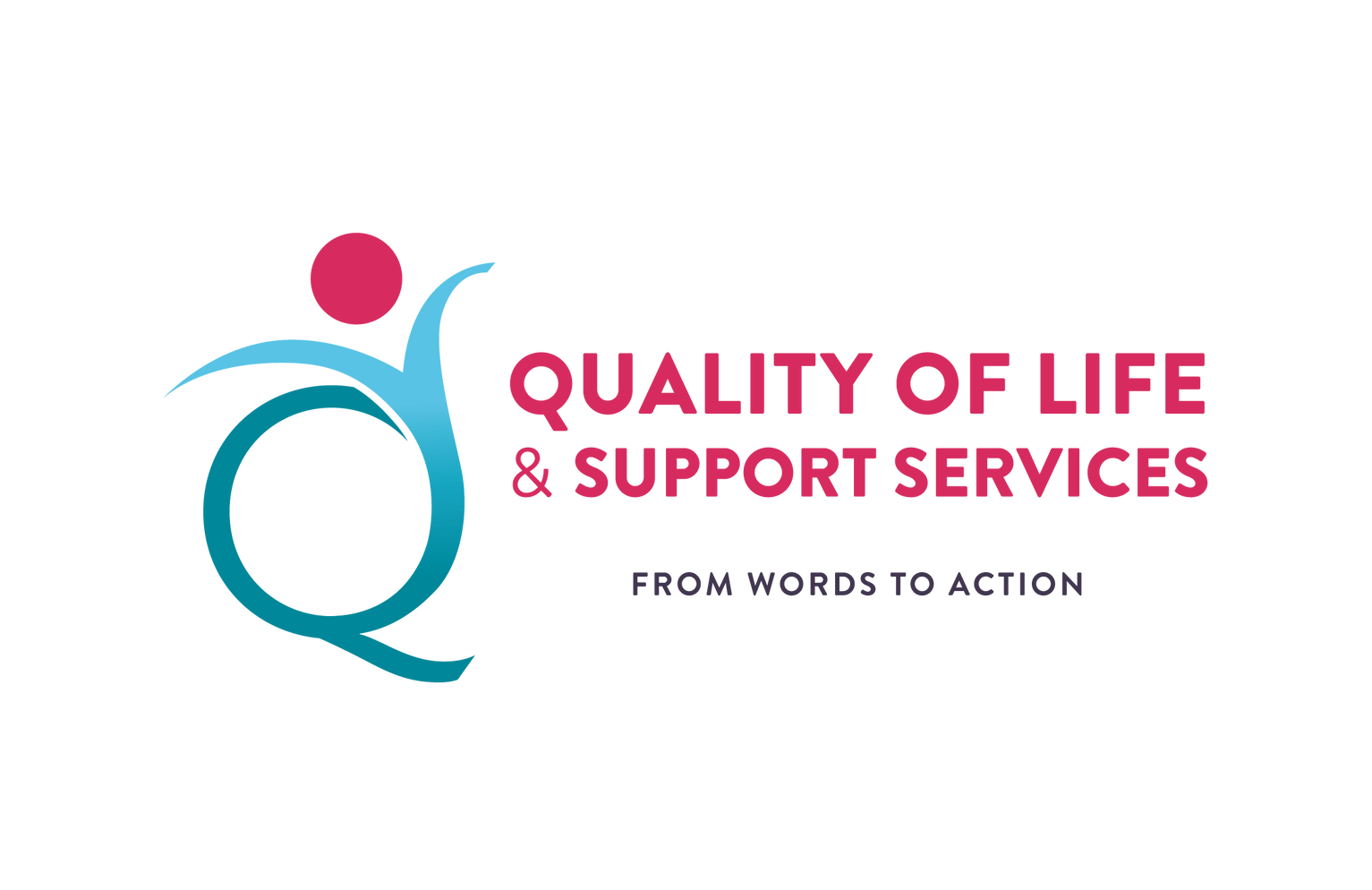 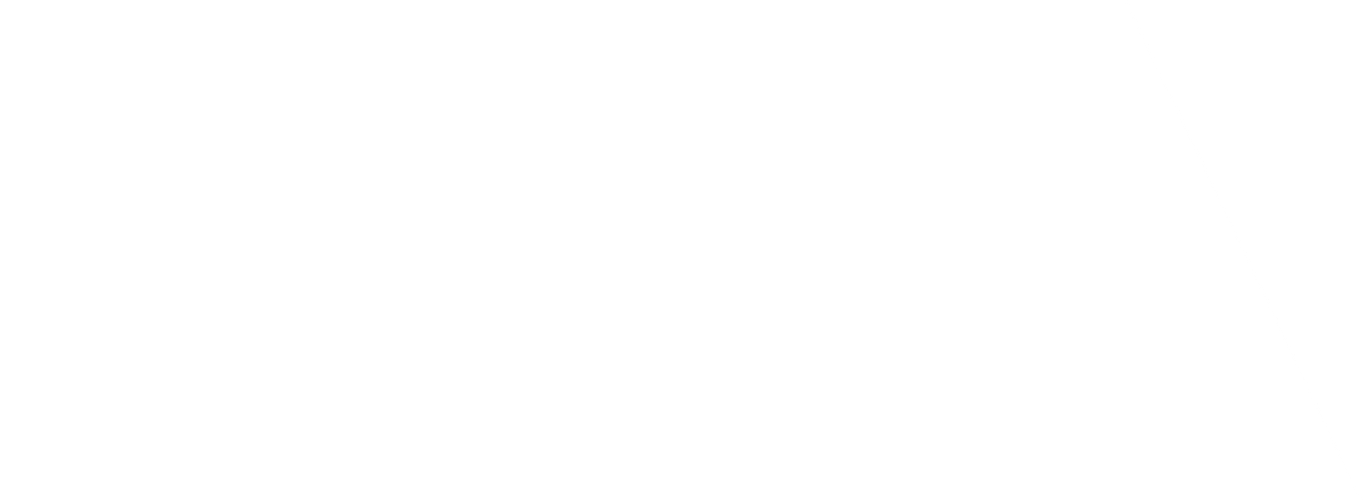 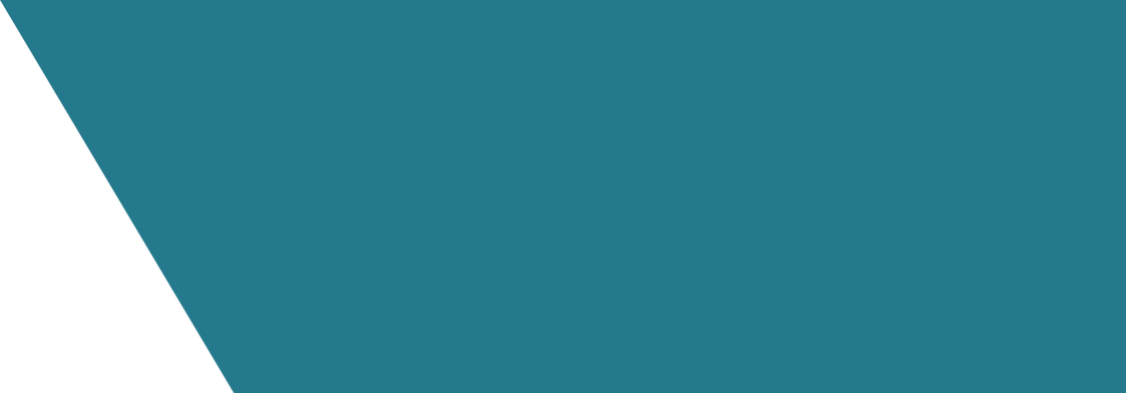 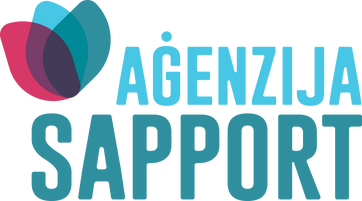 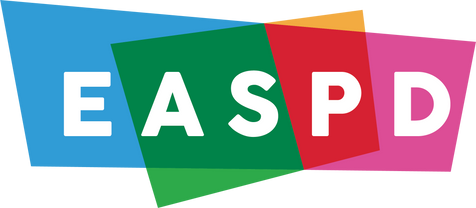 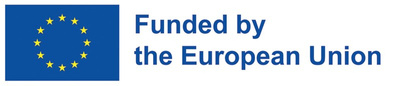 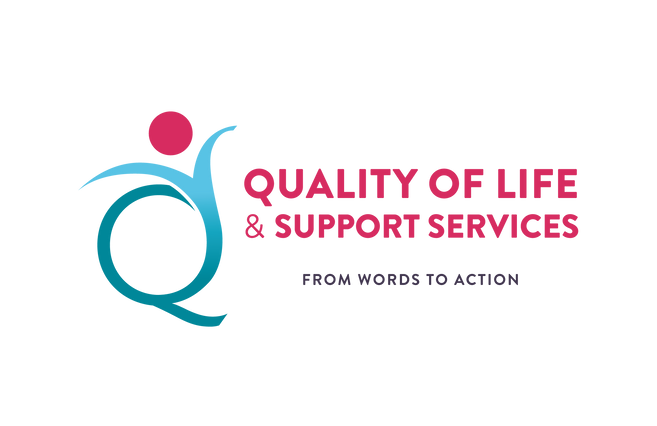 Keynote Speaker
#QualitySocialServices
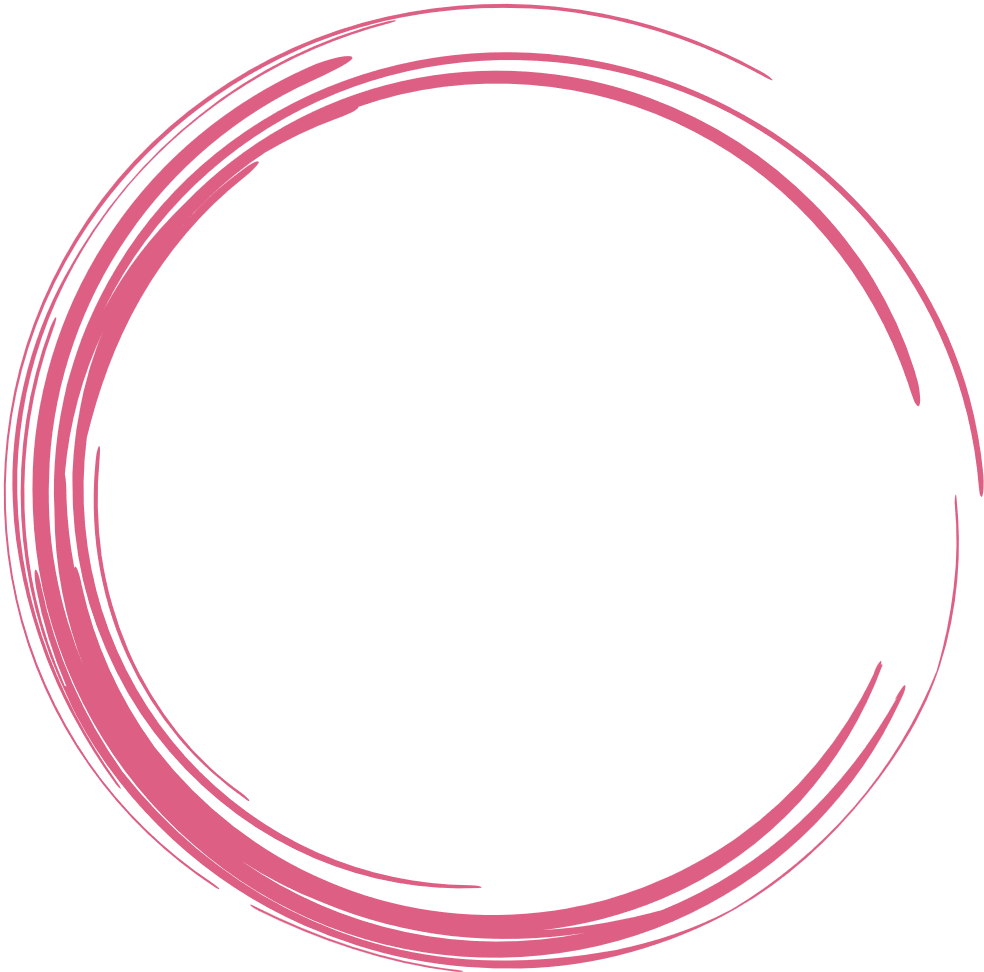 Jan Šiška
Associate Professor, Faculty of Education, 
Charles University
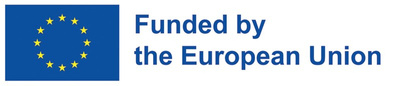 Background of the study
This research was commissioned in 2021 by The European Association of Service Providers for People with Disabilities (EASPD) in response to the new European Strategy on the Rights of Persons with Disabilities 2021-2030. 

 The EU strategy includes the aim of developing a European Framework for Social Services of Excellence for Persons with Disabilities by 2024
Developing a Framework for Measuring Service Quality in Europe
Aim of the study
The main aims of the study:
provide an overview of frameworks used for measuring the quality of services for persons with disabilities and 
identify a list of indicators of service quality, with a particular focus on those which are:
outcomes-based
focused on the quality-of-life concept
aligned with the UN Convention on the Rights of Persons with Disabilities.
Developing a Framework for Measuring Service Quality in Europe
Methods
Literature review to identify: Frameworks used to measure service quality and Indicators of service quality, with a particular focus on outcomes but not omitting processes and inputs
Country templates completed by local “experts” – focus on both formal systems (in law) AND informal “voluntary” frameworks
Consultation
Developing a Framework for Measuring Service Quality in Europe
[Speaker Notes: (126 publications were identified for initial review)]
Key findings from lit. review and country  template analysis
Most common way of conceptualising service quality in the research literature was in terms of STRUCTURE – PROCESS – OUTCOMES  (Donabedian’s model)
 In seven out of the 12 focal countries there was a system or framework related to the quality of services set out in legislation. The focus of such systems tended to be primarily on processes and practices, rather than outcomes. 
 Many different conceptualisations of outcomes - most commonly defined in terms of “quality of life”/1/ but not always clearly specified or operationalised – left up to service providers to interpret. 
 In some countries, there are several different (and sometimes competing) frameworks for measuring outcomes. 
 Literature on outcomes-based measures is most likely to be found in the intellectual disability field.
Developing a Framework for Measuring Service Quality in Europe
[Speaker Notes: More research on health than social services/social care 
Countries vary in terms of whether the focus is on compliance or whether there are definitions of good/excellence.


/1/ “Quality of life” is conceptualised in different ways in different countries or by different researchers – e.g. in terms of personal outcomes; in terms of primarily emotional well-being; to mean satisfaction;  primarily as a metric for measurement. In some countries a Quality of Life Framework is not used at all – for example, in Scandinavia, the focus is on “Living Conditions”.]
Innovative frameworks and tools identified
We identified and mapped 20 tools and frameworks from across the globe that included some element focused on outcomes

 Mapped them to the Schalock et al QoL dimensions
Developing a Framework for Measuring Service Quality in Europe
Developing a Framework for Measuring Service Quality in Europe
Looking at outcomes not enough on its own
Developing a Framework for Measuring Service Quality in Europe
Consultation
Developing a Framework for Measuring Service Quality in Europe
Developing a Framework for Measuring Service Quality in Europe
Final set of outcome indicators – some examples
Developing a Framework for Measuring Service Quality in Europe
Other outcome domains at the level of an individual
Developing a Framework for Measuring Service Quality in Europe
Outcomes for staff and families
Developing a Framework for Measuring Service Quality in Europe
Consultation cont. - feedback from stakeholders
Feedback was overwhelmingly positive 
Only a small number of changes suggested – some of which related to the indicators and some to the context in which the work was being undertaken
Positive views of the inclusion of subjective and objective indicators  and the inclusion of outcomes for staff and families
Positive about the fact that indicators were presented in a way that did not require prior technical knowledge to read and understand
Developing a Framework for Measuring Service Quality in Europe
[Speaker Notes: One stakeholder commented on the family outcomes section: „This part is short but just what we are expecting from the service provider - nothing more.  If every sentence in that list can be "ticked" with ok, then it will leave us right where we want to be - be just family members.”]
Implications for development of measurement
Have to be able to measure the objective indicators as well as the subjective/self-reported indicators (Šiška et al. 2021).
Must be able to include the experience of people with more severe or complex communication needs – not just rely on surveys and interviews = „observation is key“ 
Need to provide guidance and support for people to understand what good looks like (i.e. what it is possible to achieve) and to analyse the data
Developing a Framework for Measuring Service Quality in Europe
[Speaker Notes: – you can’t look at the quality of support and how much people are engaged and involved in their day to day lives by just looking at the “paperwork”]
Developing a Framework for Measuring Service Quality in Europe
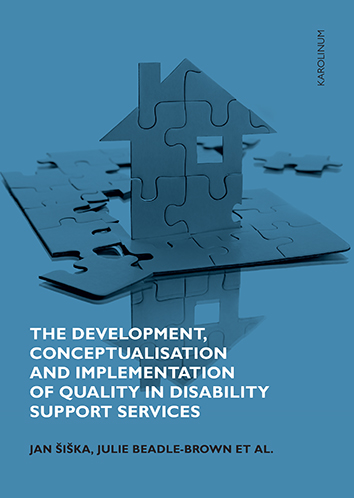 Šiška, Jan – Beadle-Brown, Julie et al. (2021). The Development, Conceptualisation and Implementation of Quality in Disability Support Services. Praha: Karolinum.
Developing a Framework for Measuring Service Quality in Europe
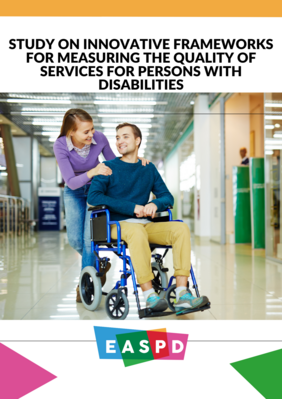 Contact email address
Jan.siska@pedf.cuni.cz

Full report can be downloaded from https://easpd.eu/publications-detail/report-on-innovative-frameworks-for-measuring-the-quality-of-services-for-persons-with-disabilities/
Developing a Framework for Measuring Service Quality in Europe